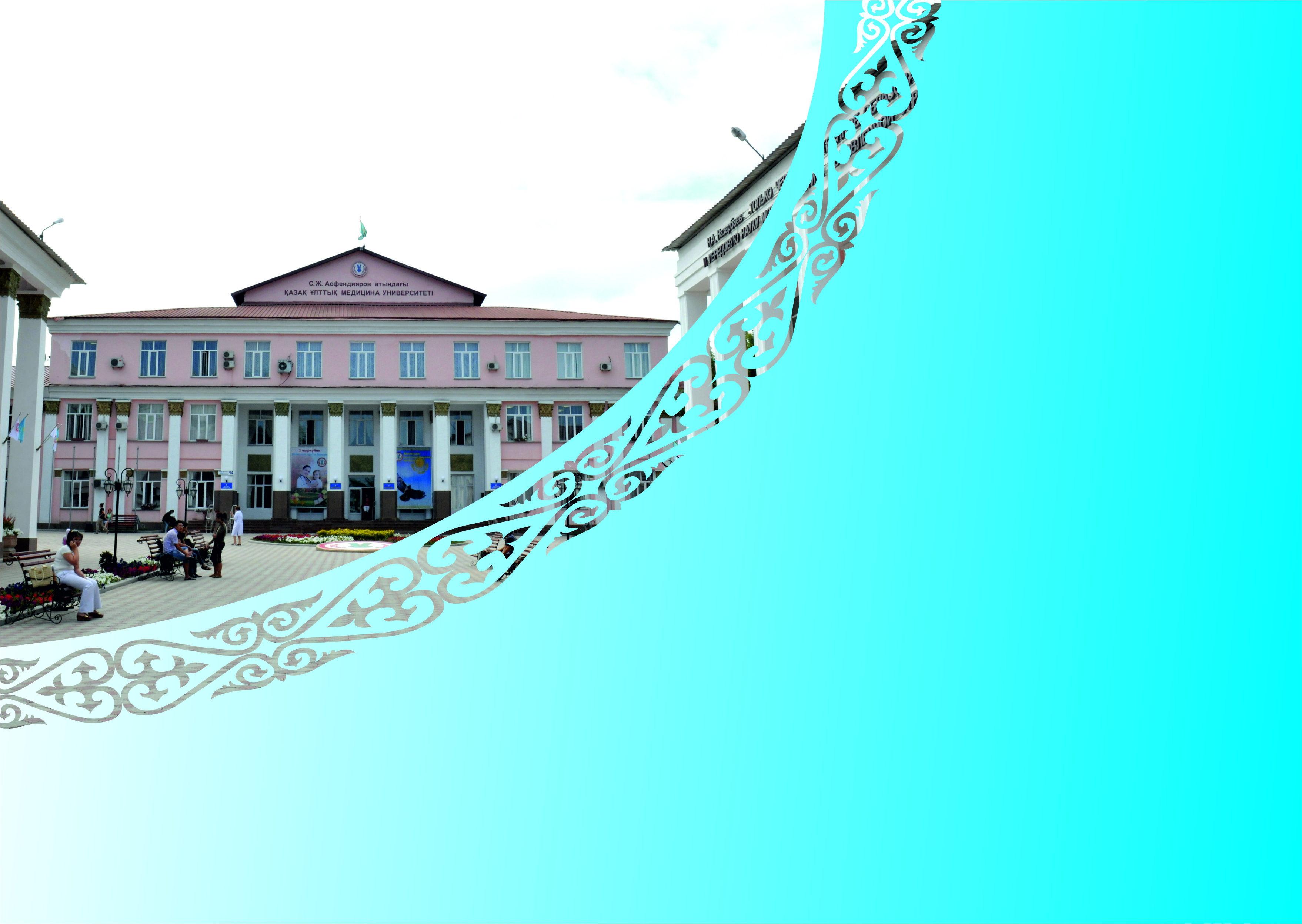 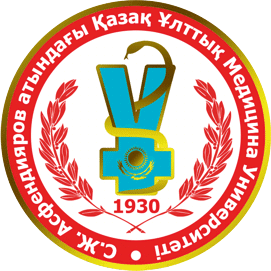 www.kaznmu.kz
Божбанбаева Н.С.
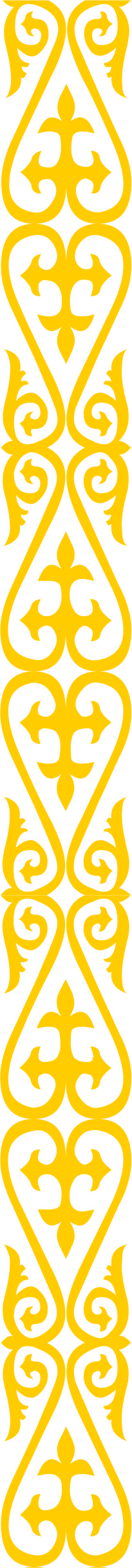 Нынешнее время – время талантливых, упорных, уверенных в себе людей, время людей, умеющих мечтать и имеющих волю воплощать мечты в реальность.      
                                                     
                                                     Н.Назарбаев
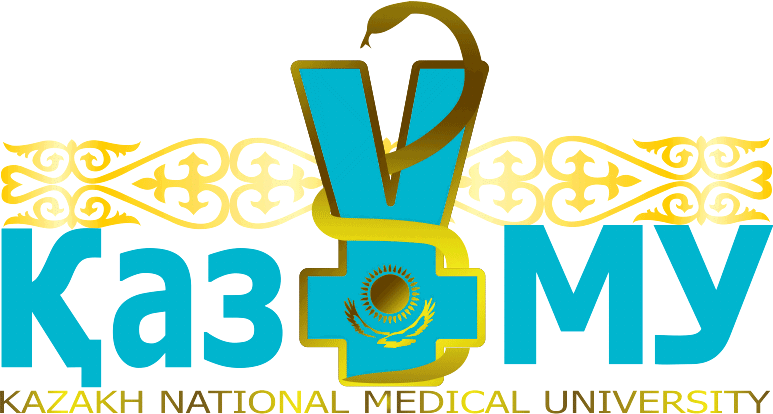 www.kaznmu.kz
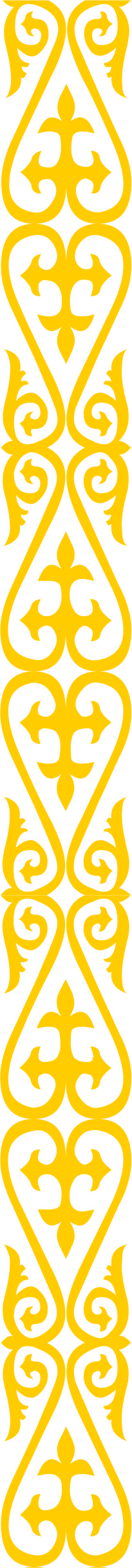 Государственная программа «Болашак»
За 20 лет существования программы  
          10.383 человек стали обладателями
          международной стипендии «Болашак».

          Подготовка высокоспециализированных
          специалистов осуществляется в 33 странах  
          мира.
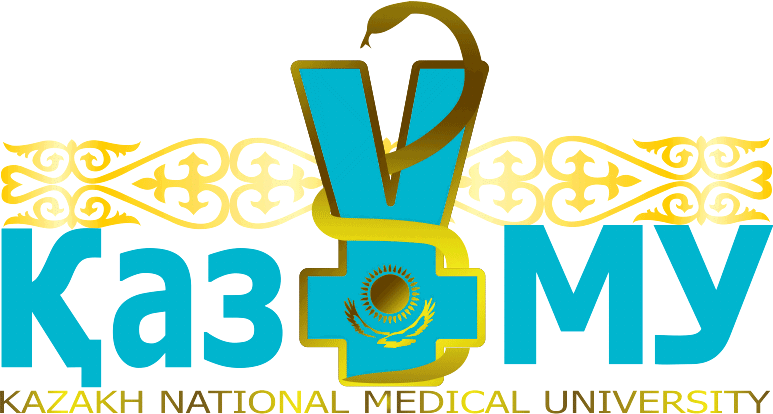 www.kaznmu.kz
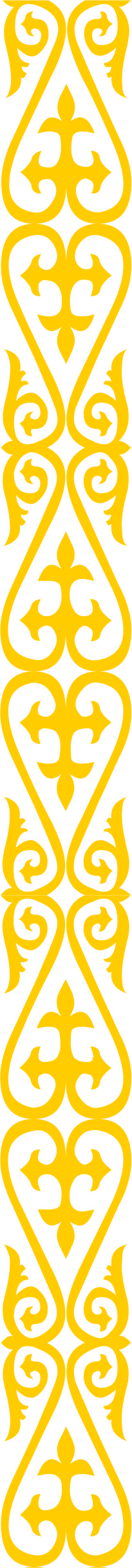 Республика Казахстан, государственная 
          программа «Болашак» дает
          уникальную возможность повысить    
          квалификацию за рубежом для    
          повышения качества оказания услуг
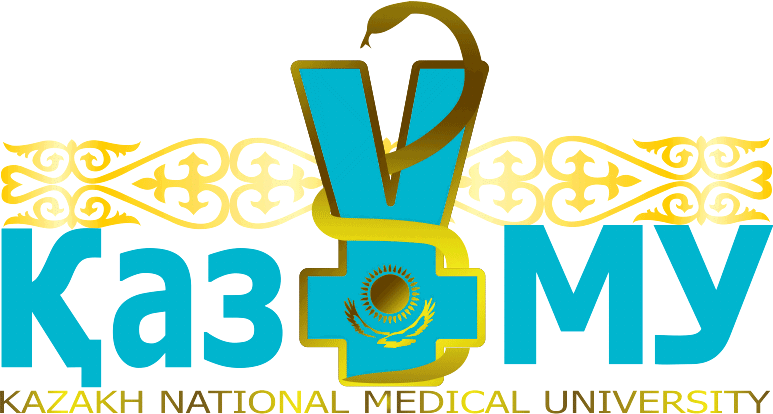 www.kaznmu.kz
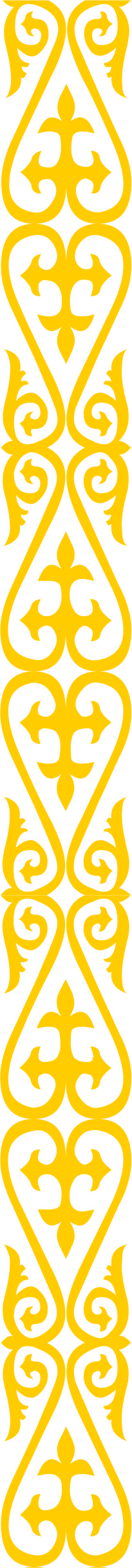 В 2014 году стажировка в клинике 
         неонатологии Литовского университета наук
          и здоровья (г. Каунас). 
          Неонатальная клиника находится в составе
          многопрофильной больницы, что позволяет
          оказывать высококвалифицированную
          помощь  новорожденным детям.
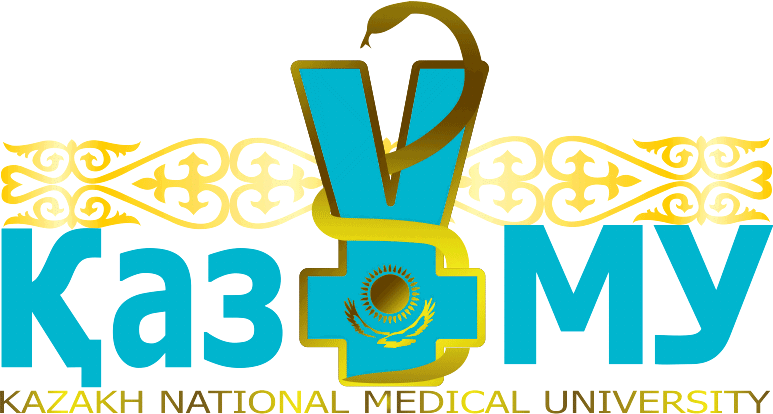 www.kaznmu.kz
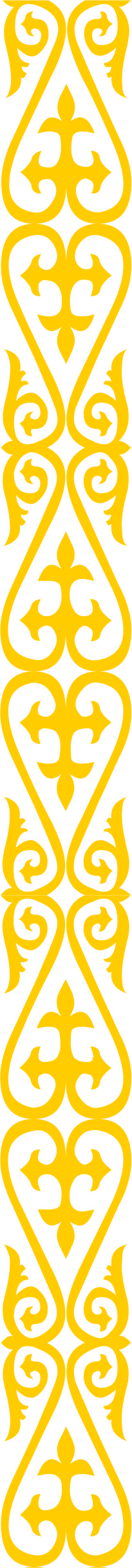 Неонатальная служба  в Литве
Командный дух – перинатальная команда 
Свободный доступ врачей к базе научных данных, основанных на доказательной медицине (uptodate, cochrein и др.) (90% врачей знают английский язык)
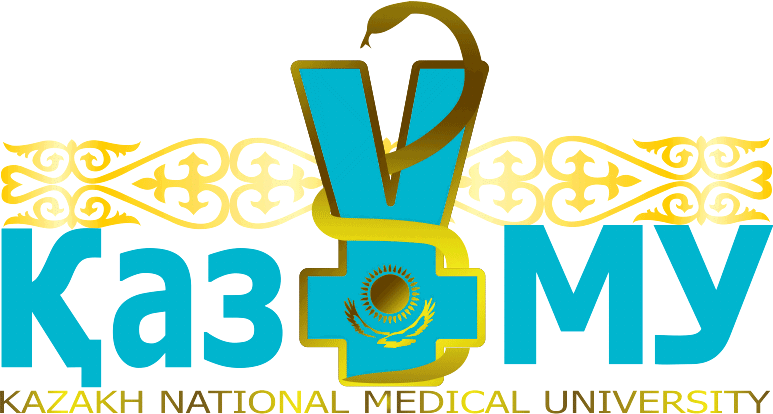 www.kaznmu.kz
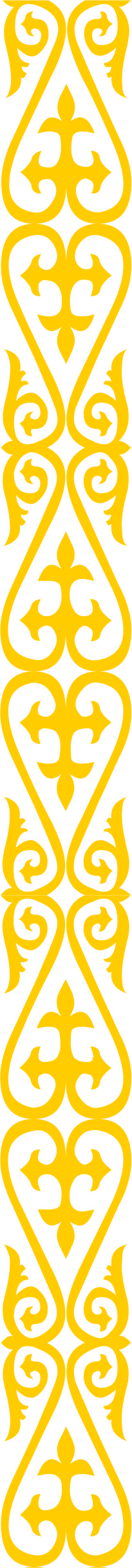 Обучение позволило достичь
В июне 2014г. прошла конкурс на должность зав. кафедрой неонатологии КазНМУ
С сентября 2014 г. являюсь научным руководителем  диссертации по теме «Прогностическое значение инфекционного фактора в оценке заболеваемости маловесных детей»
В январе 2015 г.  - НТП грантовое финансирование МОН РК на 2015-17гг  “Разработка и внедрение диагностических и лечебно-профилактических мероприятий по снижению неврологических нарушений у детей раннего возраста с пролонгированными желтухами”
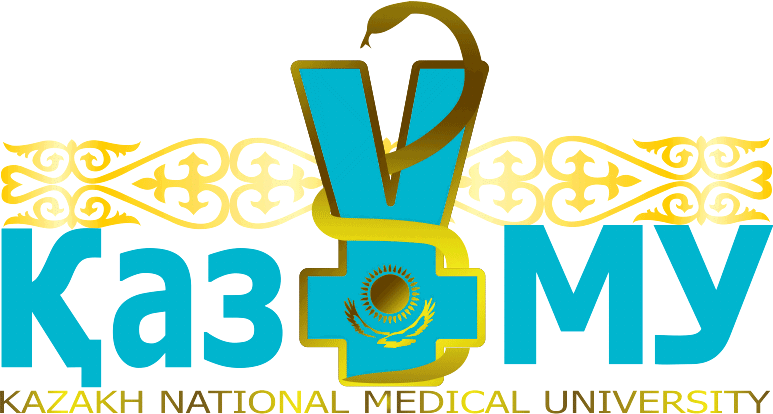 www.kaznmu.kz
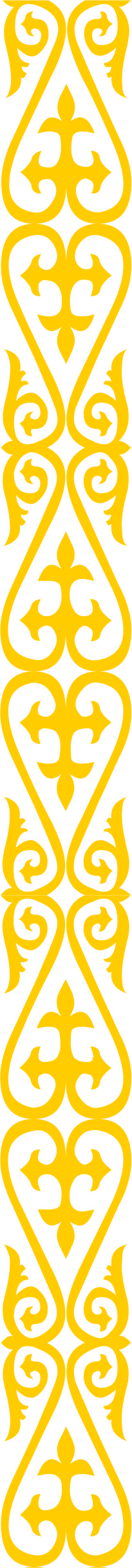 Обучение позволило достичь
В 2015 г. внутривузовский грант “Разработка инновационных лечебно-профилактических мероприятий по снижению стоматологической патологии у детей с ВУИ”
Эффективные перинатальные технологии и опыт выхаживания и реабилитации недоношенных детей в Литве, которые оказали на меня впечатление, явились предпосылкой разработки научно-технического проекта «Совершенствование диагностических и лечебно-профилактических мероприятий по снижению заболеваемости у  недоношенных детей»
2 акта внедрения в клинику «Лечение асфиксии методом гипотермии» , «Лист самоконтроля матери по уходу за ребенком в отделении совместного пребывания матери и ребенка»
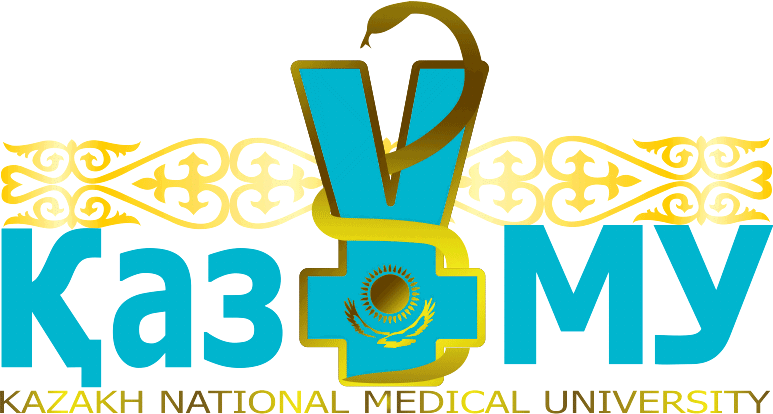 www.kaznmu.kz
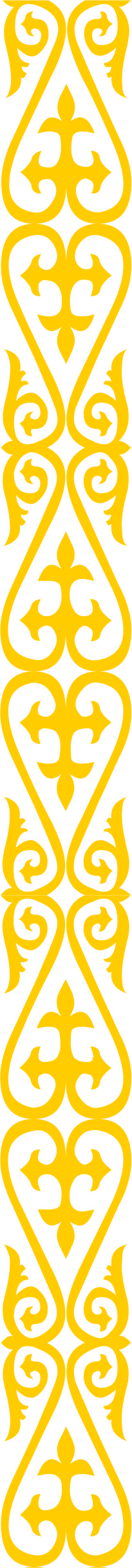 Обучение позволило достичь
Проводятся семинары для врачей с выдачей сертификатов на тему «Актуальные вопросы неонатологии» с целью повышения их квалификации
Как аккредитованный независимый эксперт,   проведены более 20 экспертиз  по республике по анализу летальных случаев, разбору жалоб.
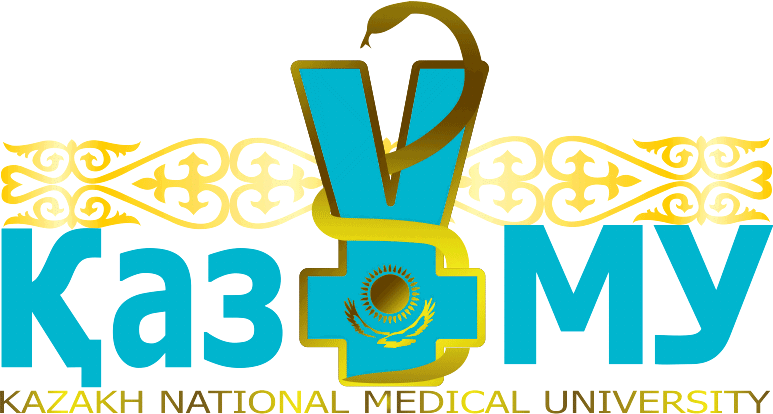 www.kaznmu.kz
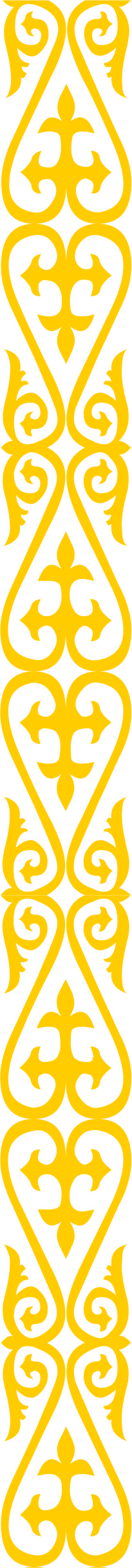 Перспективы
Переподготовка по специальности «Неврология» и специфика работы в Центре перинатологии, тематика научных исследований  дают возможность развить направление «Школа перинатальной неврологии»
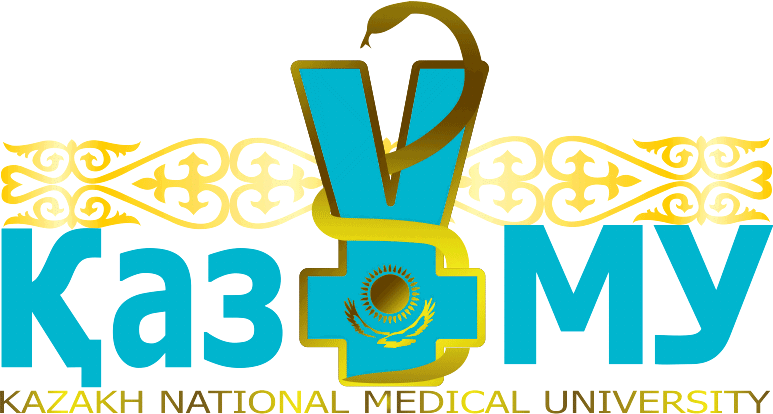 www.kaznmu.kz
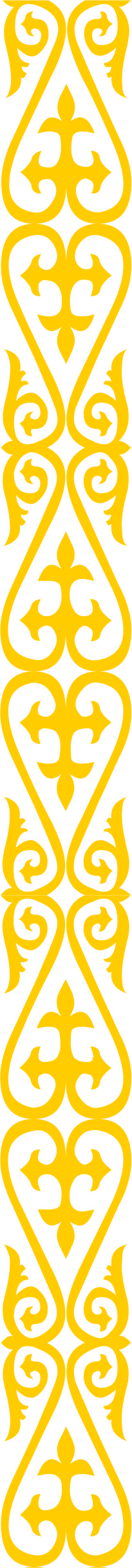 Пожелания посетителей
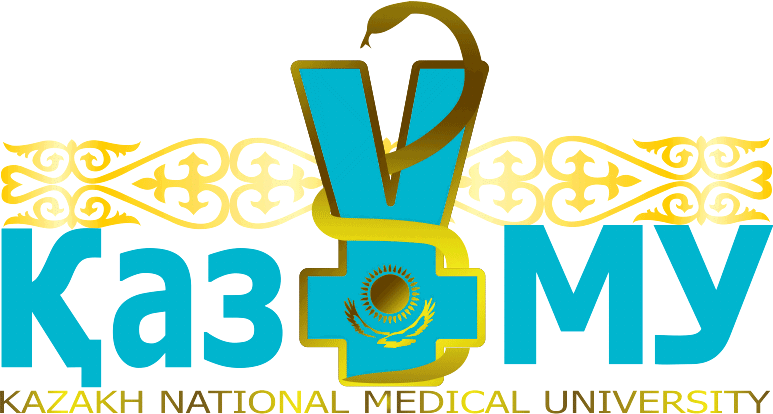 www.kaznmu.kz